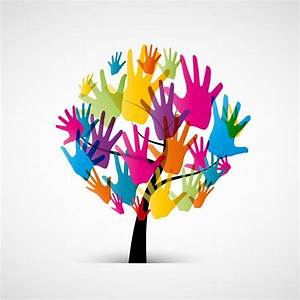 Inclusión y Equidad Educativa
Departamento para el Desarrollo de la Calidad Educativa
Dirección de Educación Elemental 
Noviembre 2019
Marco normativo
Fortalecimiento de los Servicios de Educación Especial (PFSEE)
Atención Educativa de la Población Escolar Migrante (PAEPEM)
Objetivos del Desarrollo Sostenible ONU (4°)
Atención a la Diversidad de la Educación Indígena (PADEI)
Marco jurídico
Ley Federal para Prevenir y Eliminar la Discrimina-ción (2014)
Ley General de Educación
Ley General de los Derechos de Niñas, Niños y Adolescentes (2014)
Formación para la vida
Pensamiento lógico matemático
Comprensión lectora, expresión oral y escrita
Conocimiento tecnológico
Científico
Pensamiento filosófico histórico y humanístico
Habilidades socioemocionales
Pensamiento crítico
Habilidades motrices y creativas
Expresión y creación artística
Evaluación conocimientos, habilidades y destrezas.
Progreso científico, 
Democrática, 
Nacional, 
Humanista, 
Ciencia ambiental, 
Equitativa, 
Inclusiva, 
Intercultural, 
Integral, 
De excelencia
Desarrollo integral, 
Evaluar y acreditar el cumplimiento,
Perspectiva de género,
Opinión de maestras, maestros
Realidad y contextos